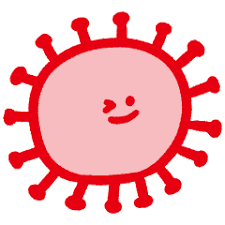 防疫大作戰
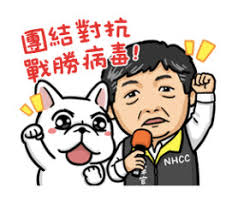 落實防疫戴口罩居家檢疫
居家檢疫人人有責任保護自己與他人.
戴口罩別讓病毒侵入你我的身體.
讓大家有美好的每一天.
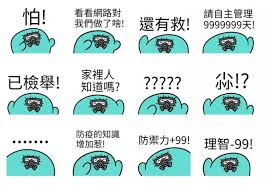 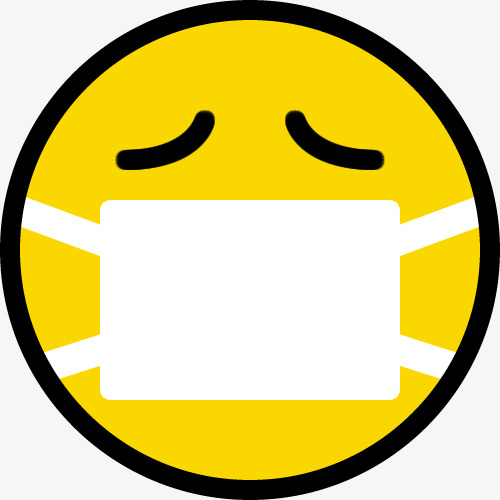 肥皂洗手與酒精乾洗手
我們盡量使用肥皂洗手
沒洗手台在使用酒精
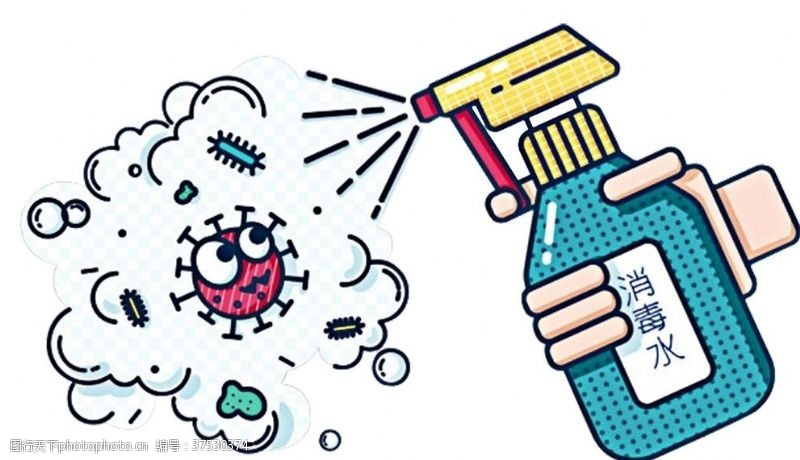 正確洗手5步驟
溼-戳-沖-捧-擦
一起抗病毒
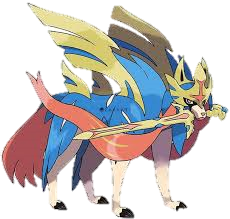 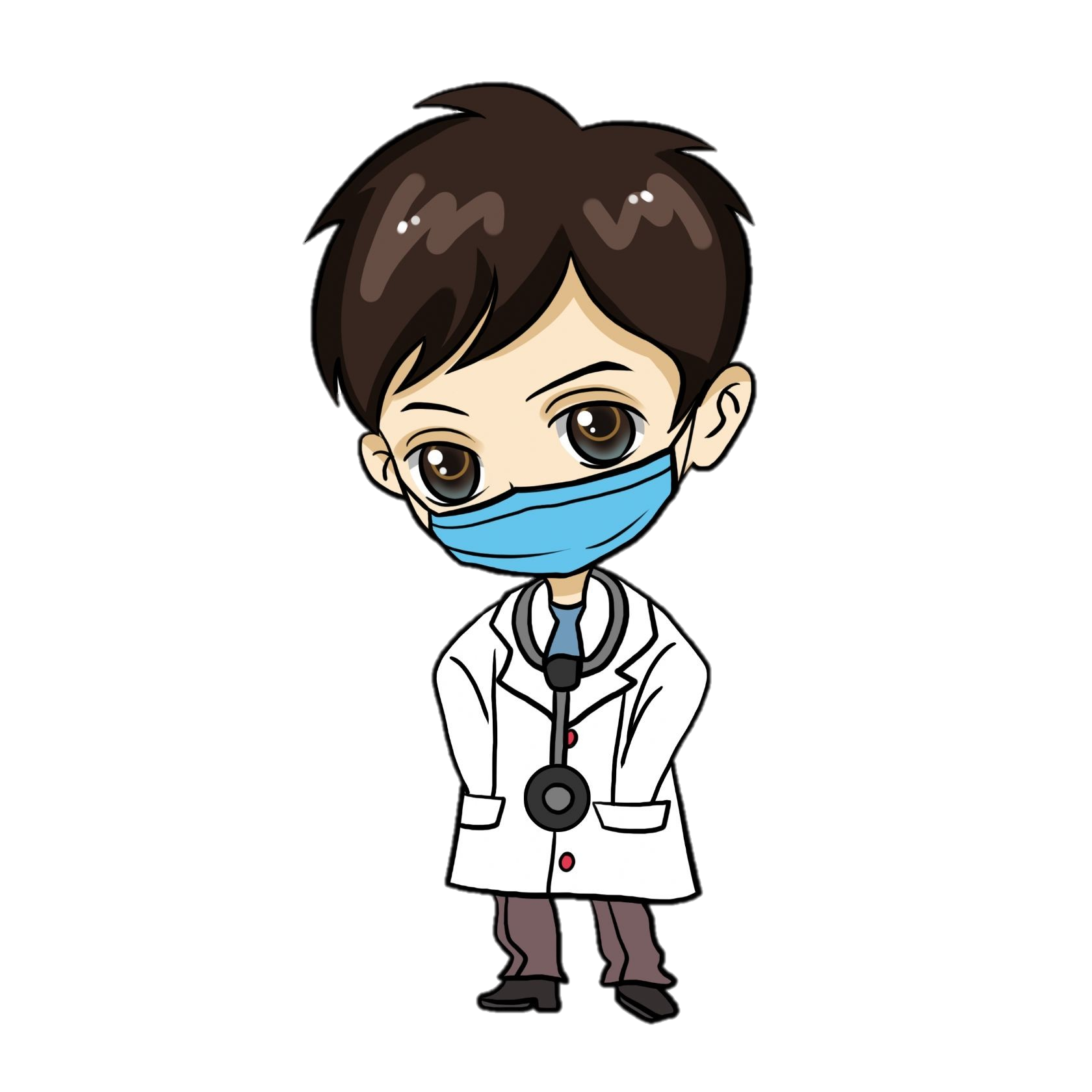 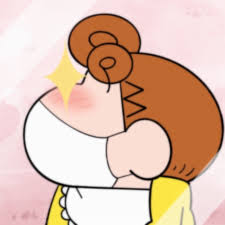 避免呼吸道症狀
有呼吸道症狀勿碰眼鼻口
加油！
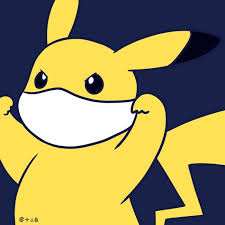 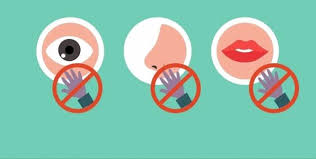 台灣病例
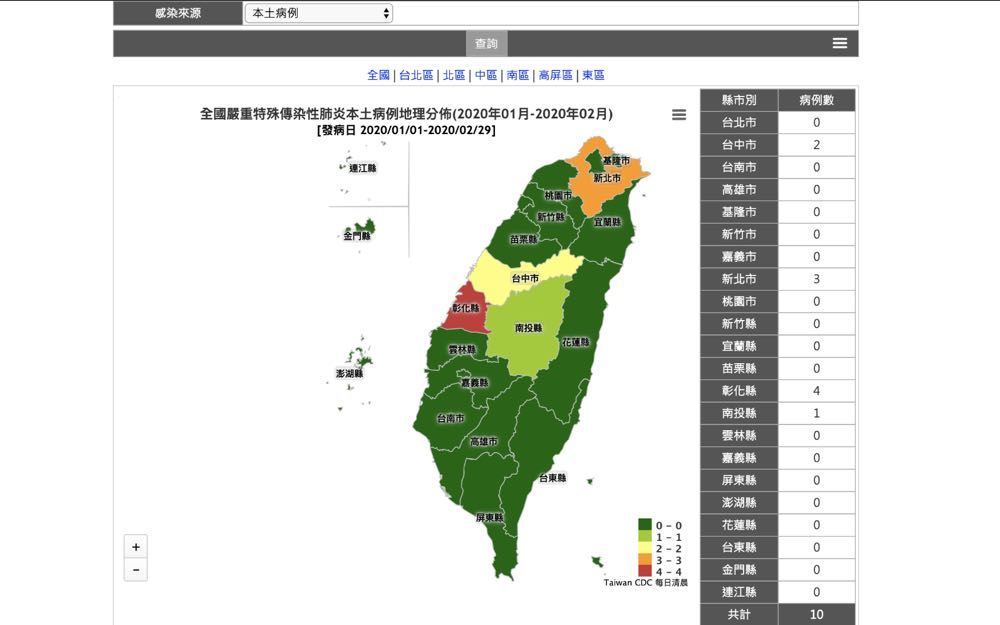 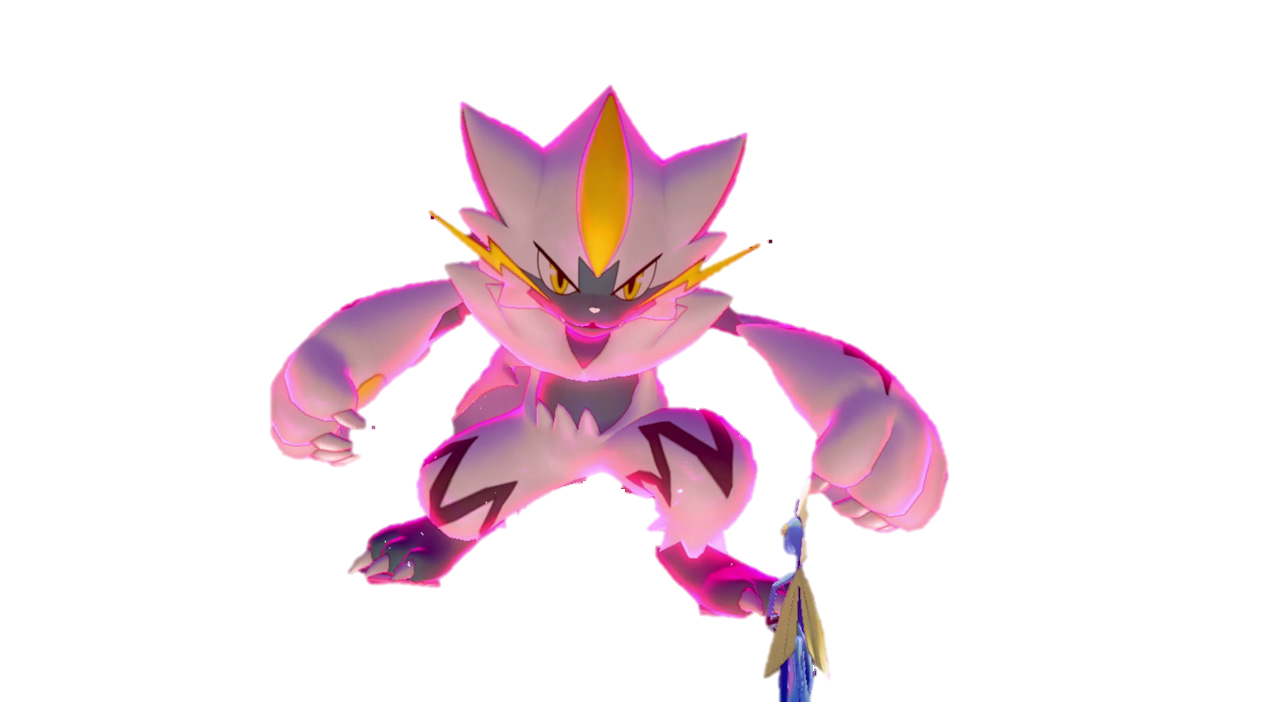 ：
台灣確診病例有：520 康復人數：
480 死亡人數：7
國外入境者14天入住防疫旅館
來台客須入住防疫旅館
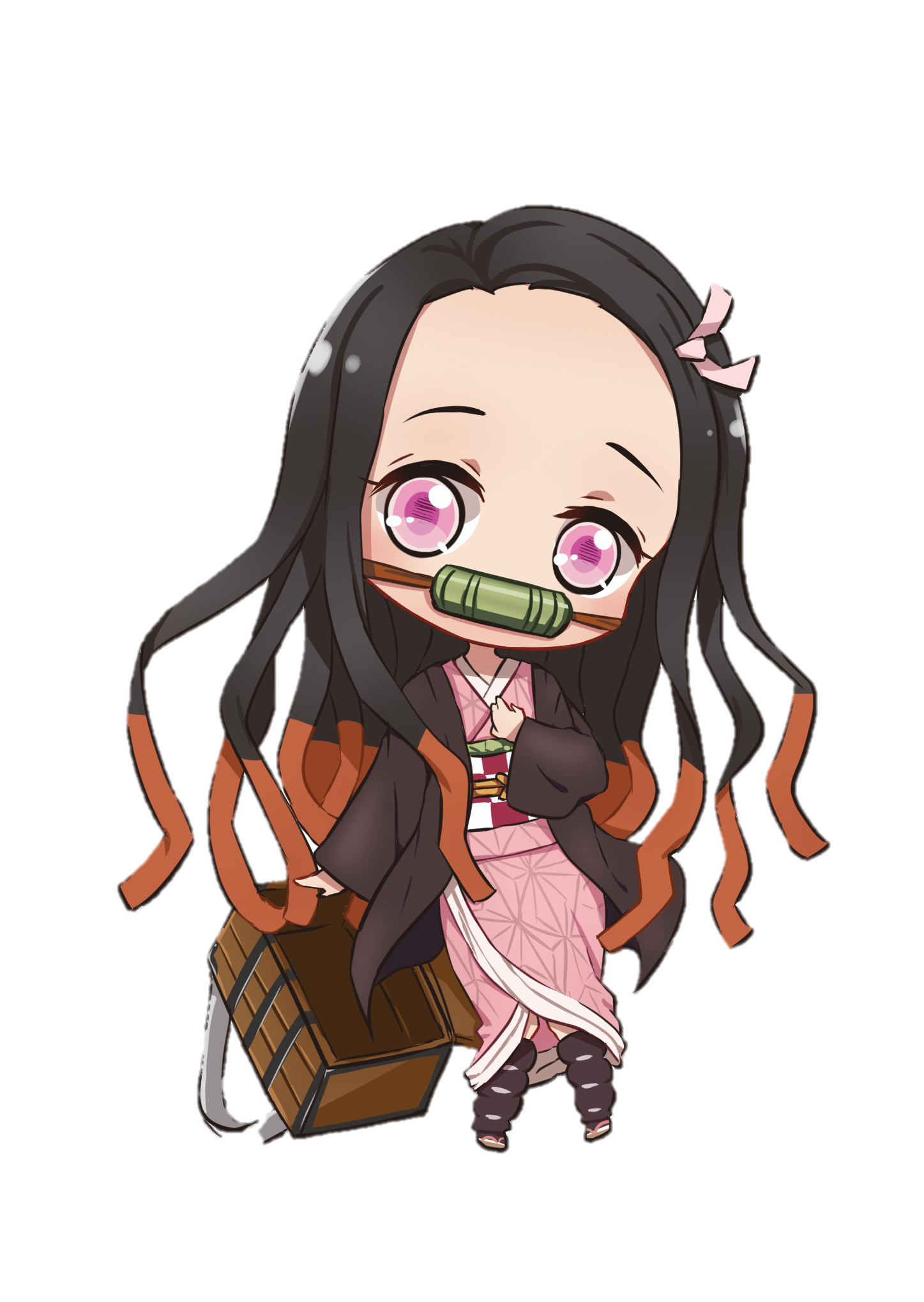 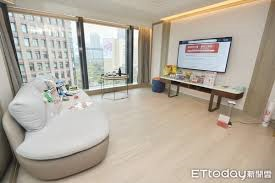 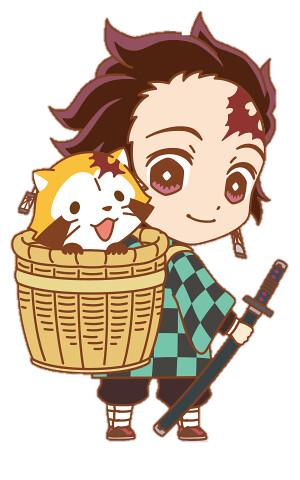 不群聚就不會被感染
像公共大會要避免參加如果無法避免要配
戴口罩
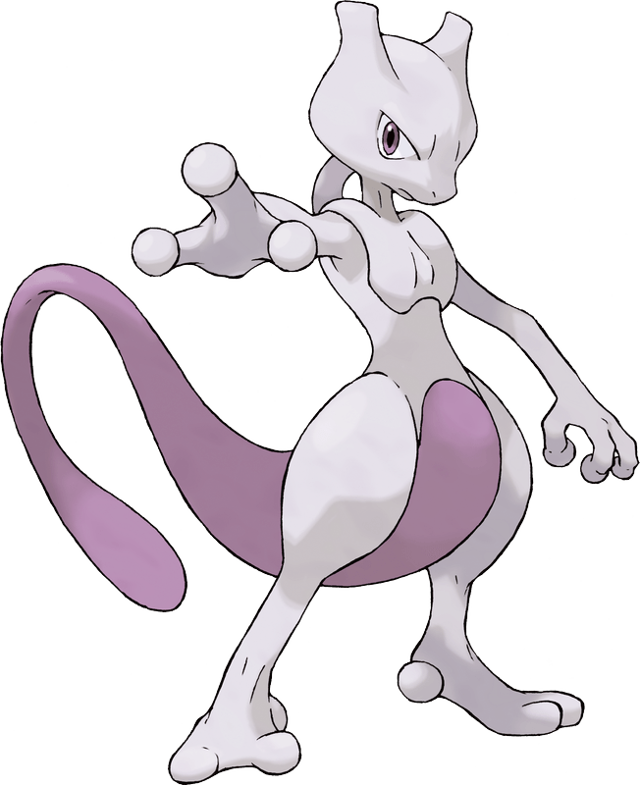 記得戴口罩
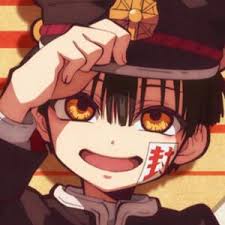